Вебинар | Октябрь, 2021
ВО ЧТО ВЛОЖИТЬ $100?
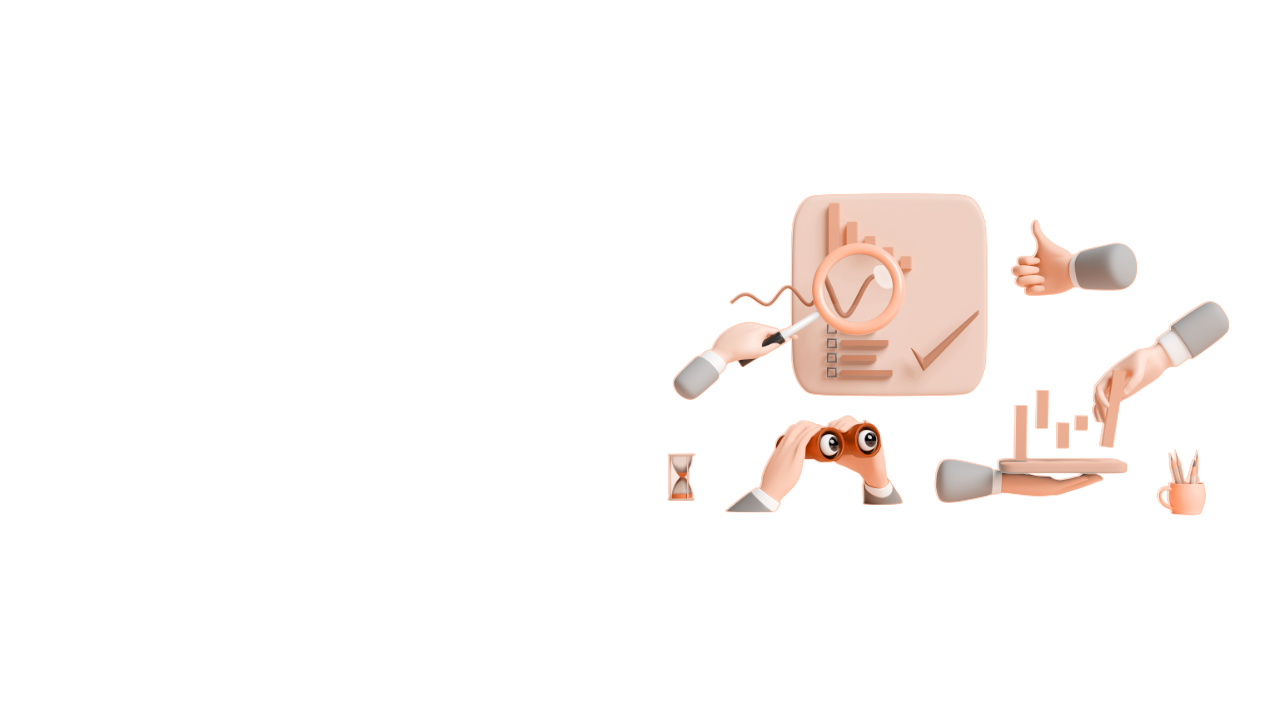 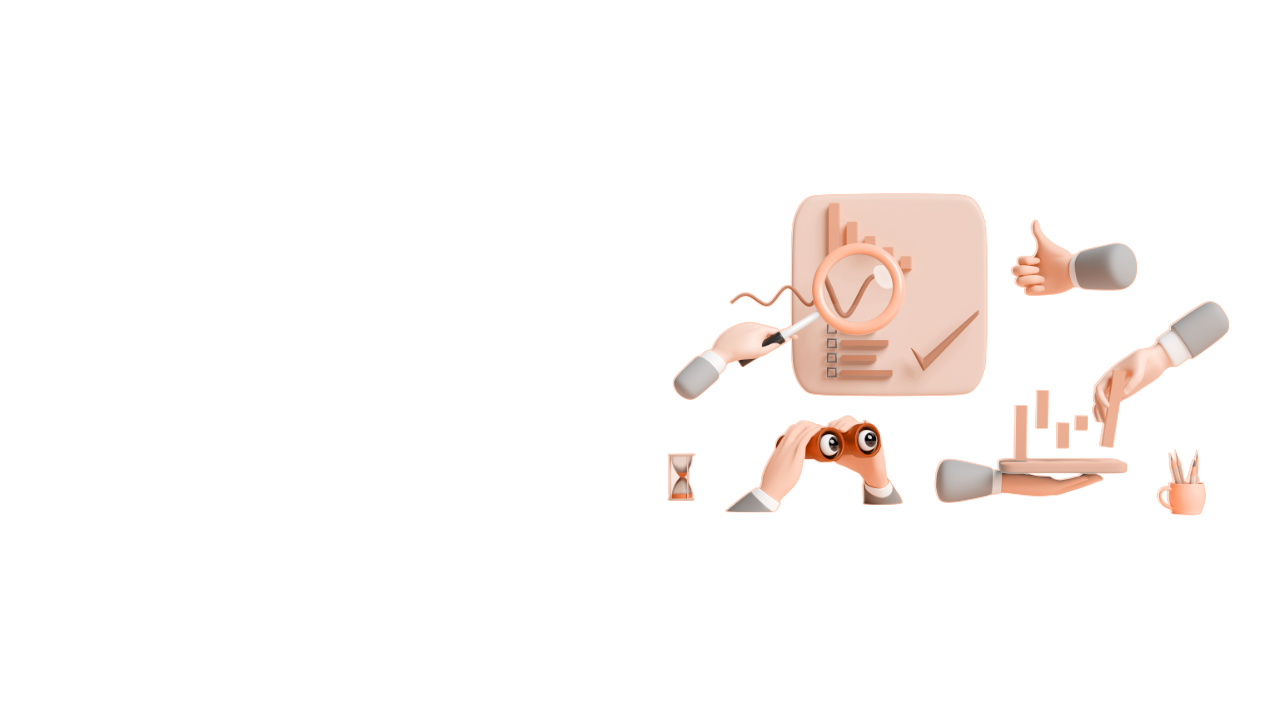 На рынке ценных бумаг
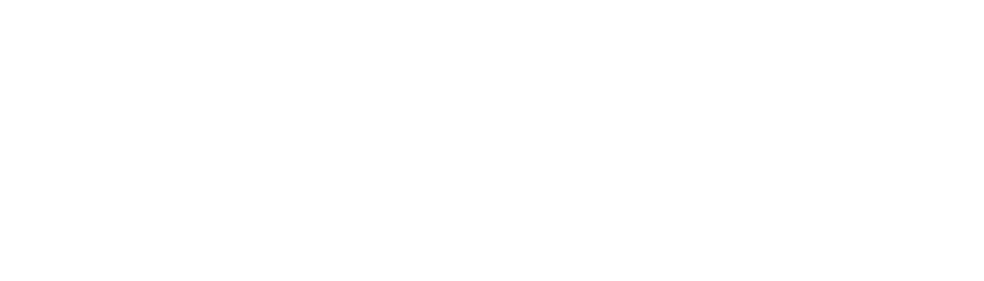 IG: @jusaninvestkz | YT: @jusaninvest
ВЕБИНАР | Октябрь, 2021
Маленькая Большая сумма
о
Розничный инвестбанк РК – наша стратегия
Jusan Инвестиции сегодня
Мобильное приложение
Сделано максимально удобным для безотложной покупки западных / локальных инструментов (без ручного участия наших специалистов). Упрощен весь процесс от открытия счета до банковских переводов денежных средств.
Лучшие комиссии
Jusan Инвестиции отменила минимальные комиссии везде, где это возможно.
Отношение к налогам
Компания ввела в листинг KASE свои ПИФы, чтобы получить законодательные налоговые льготы
ВЕБИНАР | Октябрь, 2021
Взгляд, исходя из комиссий
Комиссии для покупки зарубежных инструментов
Комиссии для покупки локальных инструментов
при подаче заказа онлайн
при подаче заказа онлайн
при подаче заказа на бумаге
при подаче заказа на бумаге
комиссия контрагента (min. $8,5)
8$
0,1%
0,15%
0,03%
0,03%
0,05%
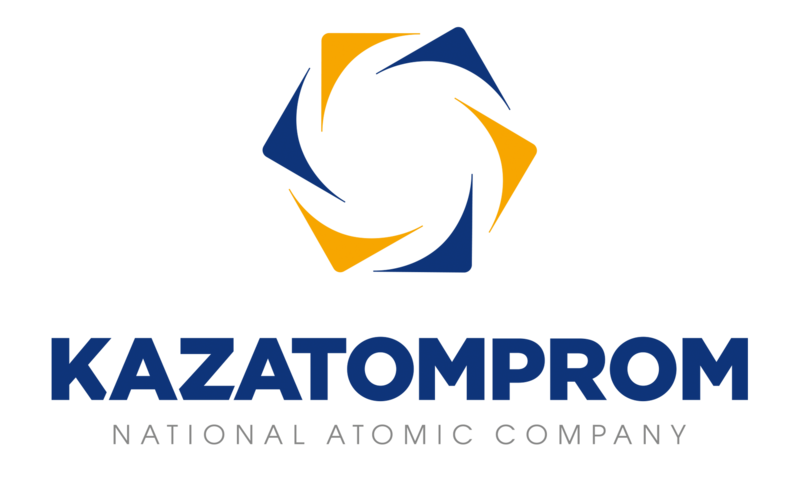 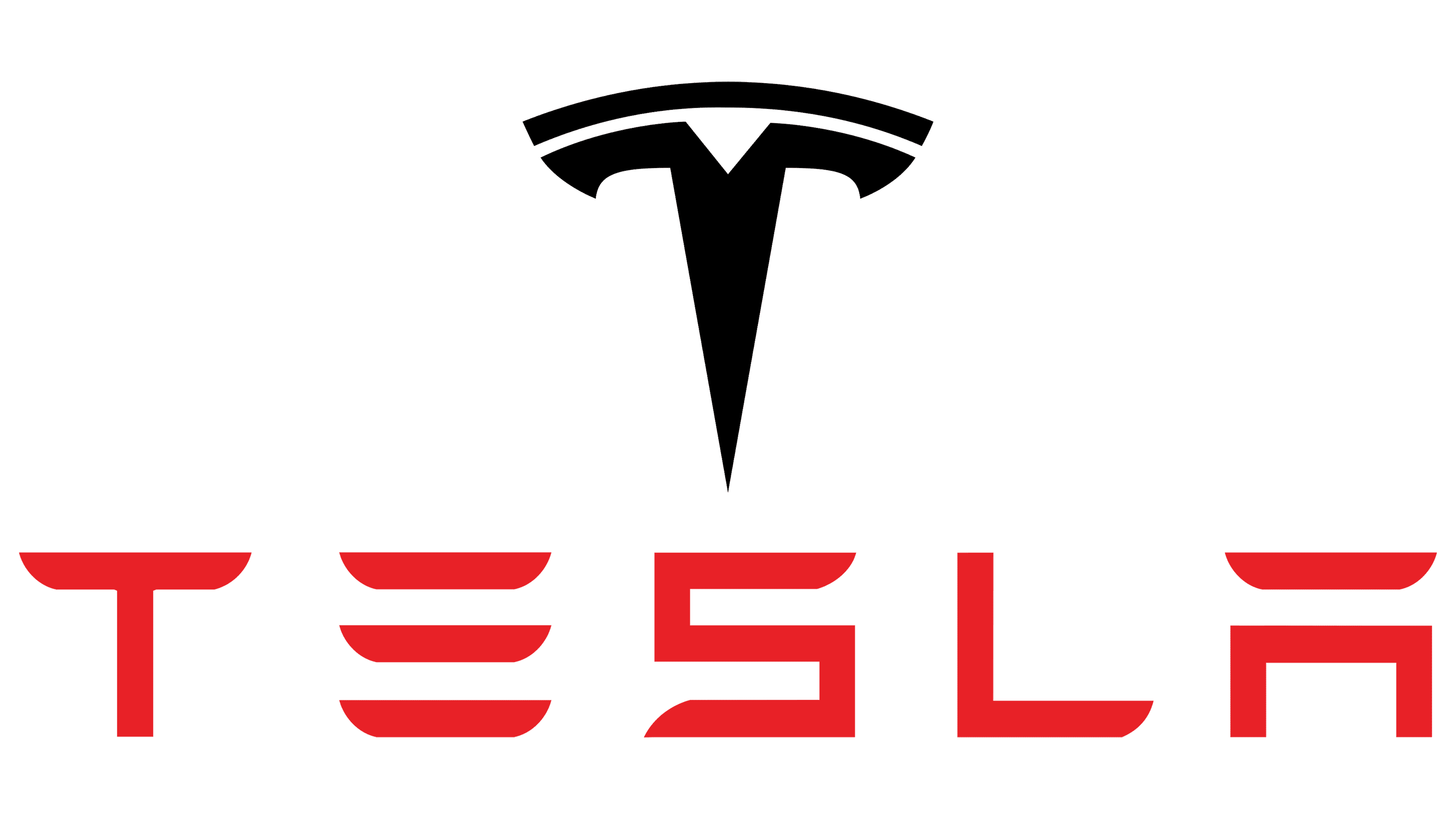 при покупке акций TSLA на $800, комиссия равна $0,8+$8,5
при покупке акций KAP на ₸100 000, комиссия равна ₸30
ВЕБИНАР | Октябрь, 2021
Доступные инструменты
на $100
Локальные
Зарубежные
2 из 5 ПИФов Jusan Инвестиций – allGA и doSTAR
Локальные акции KASE и AIX (биржи МФЦА), такие как KZAP, KZTO, KZTK, KCEL, KEGC, HSBK, KASPI.
Некоторые биржевые фонды такие как SPY (VOO), QQQ, VWO, SDY.
Некоторые зарубежные акции, включенные в листинг KASE и AIX, такие как AAPL, BAC, FB, FORD, INTC, ISHR, MSFT, NKE, PFE, SBUX, TSLA, XOM, AFLT, GAZP, SBER.
ВЕБИНАР | Октябрь, 2021
ПИФ allGA
Валюта фонда: USD
Целевая доходность: +10%
Текущая доходность: 7,3%
Стратегия: инвестирование активов в акции крупнейших американских и европейских компаний-лидеров в своей отрасли.Текущий портфель: Apple, Amazon, Microsoft, Coca-Cola, Berkshire Hathaway, iShares Core MSCI Europe ETF и др.
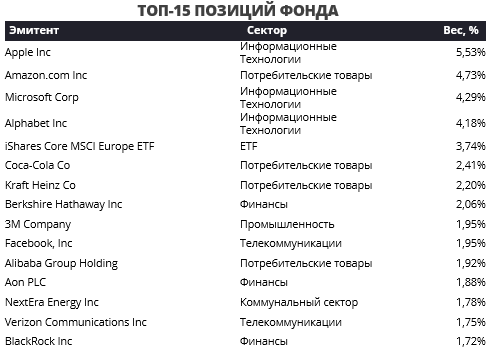 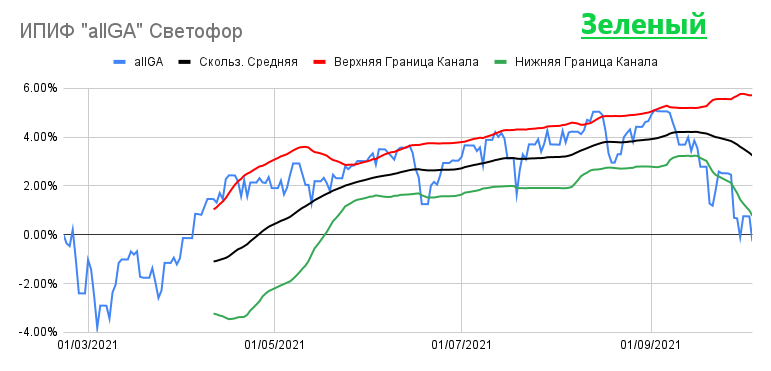 ! Повышенный уровень риска и высокая доходность 
  в долгосрочной перспективе
ВЕБИНАР | Октябрь, 2021
ПИФ doSTAR
Валюта фонда: KZT
Целевая доходность: +15%
Текущая доходность: 21,1%
Стратегия: инвестирование в системообразующие компании стран Содружества и паназиатского региона, которые доказали временем свои надежность и доходность. 
Текущий портфель: Сбербанк, КазАтомПром и др.
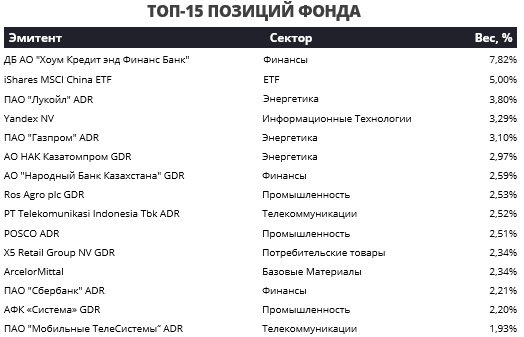 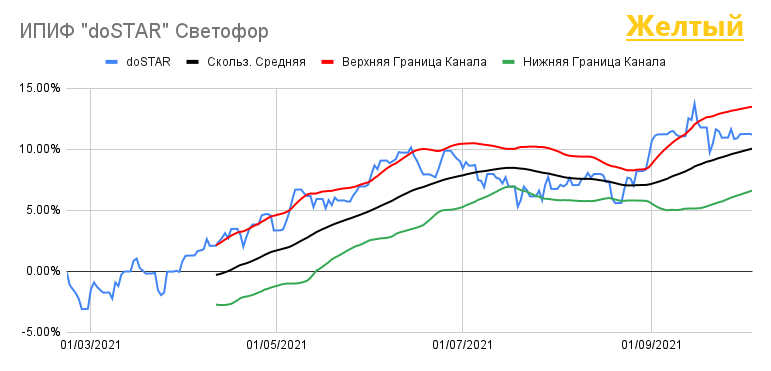 ! Самые высокие уровень риска и доходность в
  долгосрочной перспективе среди всех пифов
ВЕБИНАР | Октябрь, 2021
Акции Казатомпрома
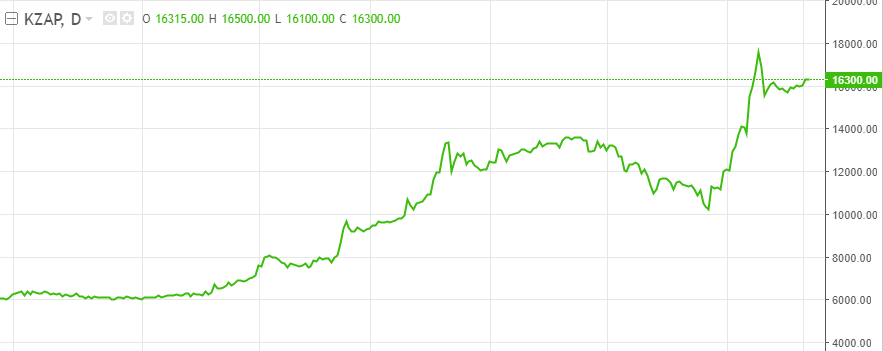 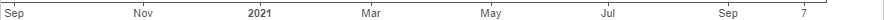 ВЕБИНАР | Сентябрь, 2021 г.
KAP: Отчет о прибыли
Фундаментальная оценка – $44,4 за ГДР (₸18 871 на акцию)
ВЕБИНАР | Октябрь, 2021
Акции КазТрансОйла
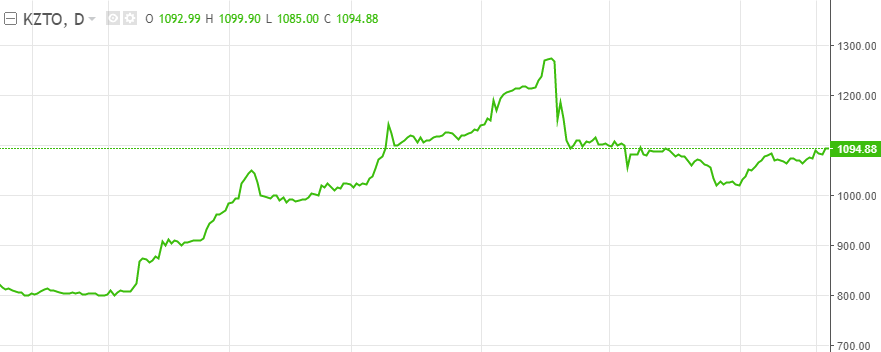 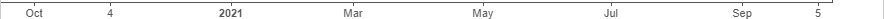 ВЕБИНАР | Сентябрь, 2021 г.
KZTO: Отчет о прибыли
Фундаментальная оценка – ₸1 346 на акцию
ВЕБИНАР | Октябрь, 2021
Акции Народного Банка
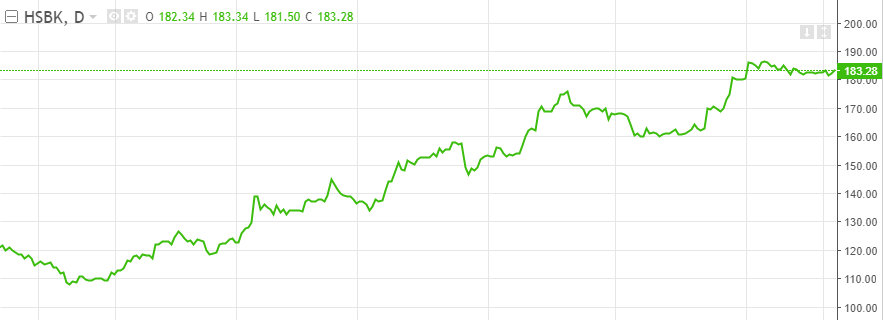 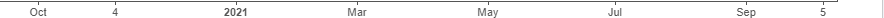 ВЕБИНАР | Сентябрь, 2021 г.
HSBK: Отчет о прибыли
Фундаментальная оценка – $21,1 за ГДР (₸224 на акцию)
ВЕБИНАР | Октябрь, 2021
ИНДЕКС S&P 500
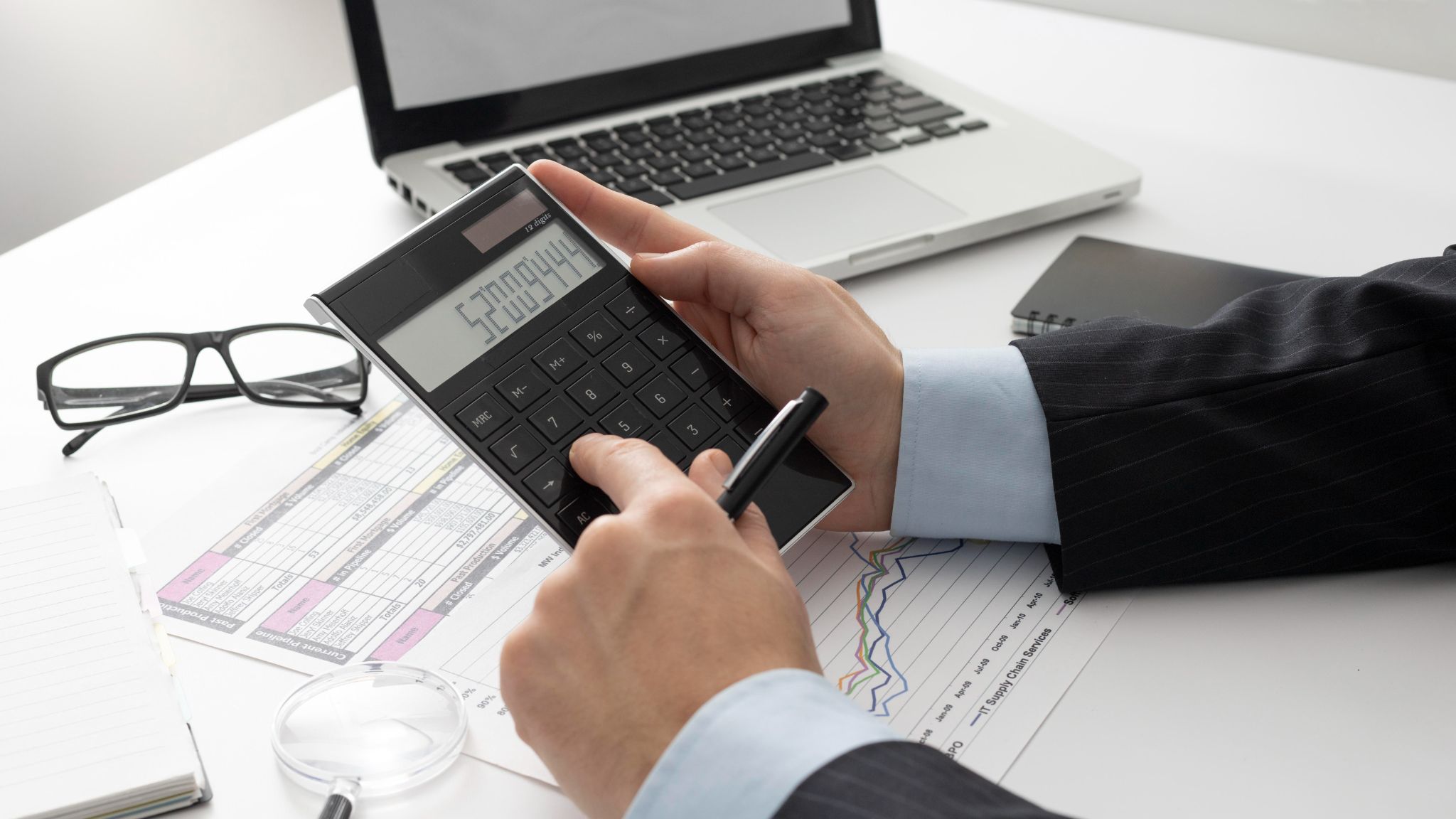 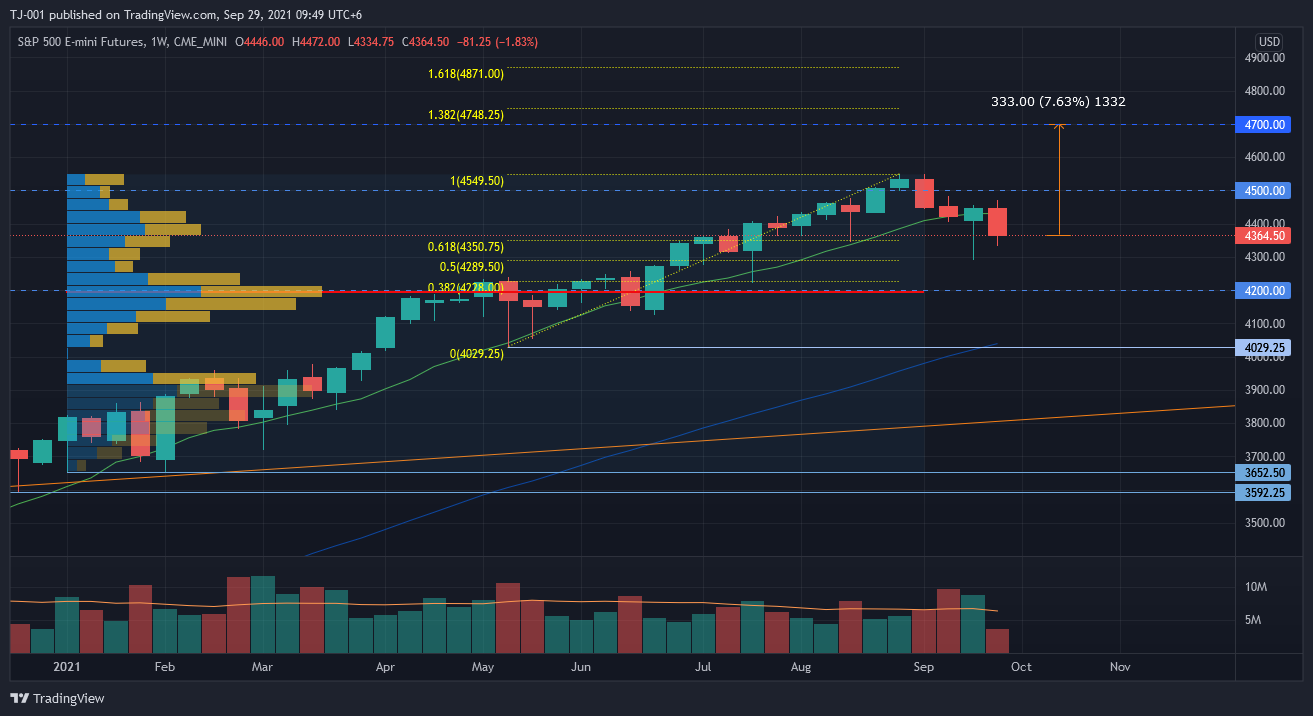 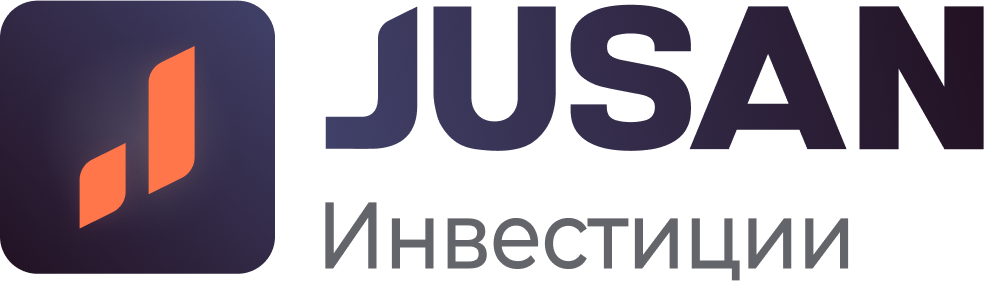 Спасибо!
Есть ли у вас вопросы?

info@jusaninvest.com 
+7 707 2644 000 
jusaninvest.kz
@jusaninvestkz
@jusaninvest